Отчет о выполнении плана противодействия коррупции в органах местного самоуправления Ирбитского муниципального образования
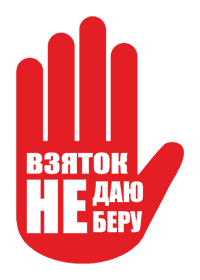 Докладывает: 
Заместитель главы администрации Ирбитского муниципального образования
Т.О. Завьялова
Коррупция - это
злоупотребление служебным положением, 
дача взятки, 
получение взятки, 
злоупотребление полномочиями, 
коммерческий подкуп либо иное незаконное использование физическим лицом своего должностного положения 
вопреки законным интересам общества и государства 
в целях 
получения выгоды в виде денег, 
ценностей, 
иного имущества или услуг имущественного характера, 
иных имущественных прав для себя или для третьих лиц либо незаконное предоставление такой выгоды указанному лицу другими физическими лицами, а также совершение деяний от имени или в интересах юридического лица
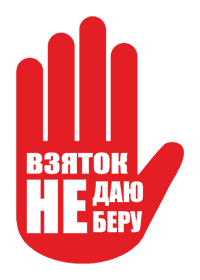 Базовые документы по профилактике коррупции в Ирбитском муниципальном образовании
В Ирбитском муниципальном образовании Постановлением администрации Ирбитского муниципального образования от 13.09.2021 года № 612-ПА утвержден План мероприятий по противодействию коррупции в Ирбитском муниципальном образовании на 2021-2024 годы, содержащий 30 мероприятий. 
В 2021 году мероприятия данного плана выполнены в полном объеме в установленные сроки – 30 мероприятий
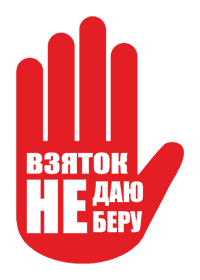 В Ирбитском муниципальном образовании созданы и действуют комиссии:
по координации работы по противодействию коррупции в Ирбитском муниципальном образовании 




В 2021 году проведено 
4 заседания
по соблюдению требований  к служебному поведению муниципальных служащих Ирбитского муниципального образования и урегулированию конфликта интересов




В 2021 году проведено 
5 заседаний
В Ирбитском муниципальном образовании проводится антикоррупционная экспертиза нормативных правовых актов в целях выявления в них положений, способствующих созданию условий для проявления коррупции.
2019 год



100 проектов нормативно-правовых актов
2020 год



20 проектов нормативно-правовых актов
2021 год



35 проектов нормативно-правовых актов
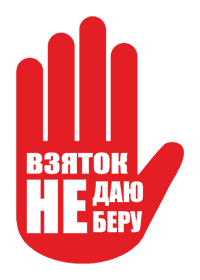 Сайт Ирбитского муниципального образования - http://irbitskoemo.ru/
«Нормативные правовые и иные акты в сфере противодействия коррупции»;
«Независимая антикоррупционная экспертиза проектов муниципальных правовых актов»;
«Методические материалы»;
«Формы документов, связанных с противодействием коррупции, для заполнения»;
«Сведения о доходах, расходах, об имуществе и обязательствах имущественного характера»;
«Комиссия по соблюдению требований к служебному поведению и урегулированию конфликта интересов»;
«Обратная связь для сообщений о фактах коррупции»;
«Антикоррупционное просвещение»;
«План противодействия коррупции»;
«Часто задаваемые вопросы»;
«Доклады, отчеты, обзоры, статистическая информация»;
«ПЛАН МЕРОПРИЯТИЙ («ДОРОЖНАЯ КАРТА») АНТИКОРРУПЦИОННОГО ФОРУМА»;
«Комиссия по координации работы по противодействию коррупции в Ирбитском МО».
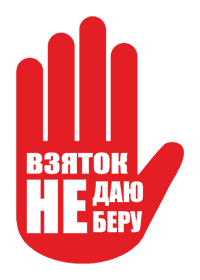 Муниципальная программа «Развитие кадровой политики в системе муниципального управления в Ирбитском муниципальном образовании и противодействие коррупции до 2024 года»
Впервые поступившие на муниципальную службу для замещения  должностей, включенных в перечни, установленные нормативными правовыми актами Российской Федерации, а таких в муниципальном образовании в 2021 году 6,  из которых 5 человека пройдут обучение в 1 квартале 2022 года по образовательным программам в области противодействия коррупции.
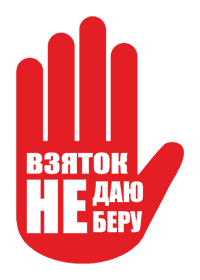 «Правовой всеобуч» 2021 год для муниципальных служащих
«Рекомендации по вопросам предоставления сведений  о доходах, расходах, об имуществе и обязательствах имущественного характера и заполнения соответствующей формы справки  с использованием специального программного обеспечения «Справки БК»;
 «Иная оплачиваемая работа на муниципальной службе: условия выполнения и порядок уведомления».

В связи с санитарно-эпидемической обстановкой в Свердловской области семинары проводились в 2 этапа с аудиторией не более 40 человек.
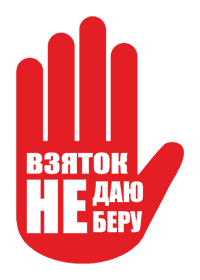 Дополнительные меры профилактики коррупции в Ирбитском муниципальном образовании
Специалисты систематически принимают участие в семинарах КонсультантПлюс, РТС-Тендер по вопросам осуществления закупок и противодействия коррупции в сфере закупок.
На 2 этаже здания администрации расположен информационный стенд на котором размещается актуальная  справочная и нормативная информация по законодательству о контрактной системе.
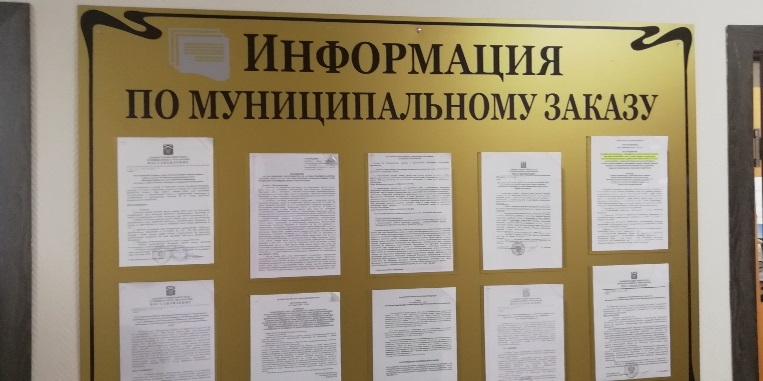 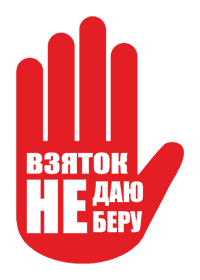 В Ирбитском муниципальном образовании  продолжается проведение работы по информированию граждан о преимуществах получения государственных и муниципальных услуг в электронной форме:
в Ирбитском муниципальном образовании предоставляется 51 муниципальная услуга, в том числе утвержден перечень 42 муниципальных услуг, предоставление которых организовано в ГБУ МФЦ. В 2021 году доля муниципальных услуг, предоставленных в МФЦ составила 41,6% ;
на базе Зайковского филиала МФЦ Свердловской области работает передвижной пункт (мобильный офис МФЦ), который по заранее составленному графику приезжает в отдаленные населенные пункты Ирбитского муниципального образования; 
все административные регламенты муниципальных услуг проходят процедуру типизации и размещены на официальном сайте Ирбитского муниципального образования, а также на ЕПГУ;
проводится активная работа по информированию граждан о преимуществах получения государственных и муниципальных услуг на официальном сайте Ирбитского муниципального образования.
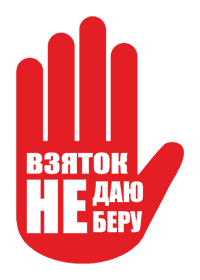 Итоги инвентаризации объектов муниципальной собственности (земельных участков) за 2021 год
Проведено рейдов «мобильных групп» -62

Выявлено фактов несоответствия - 91

Вручено уведомлений - 91

Поставлено участков на кадастровый учет- 54
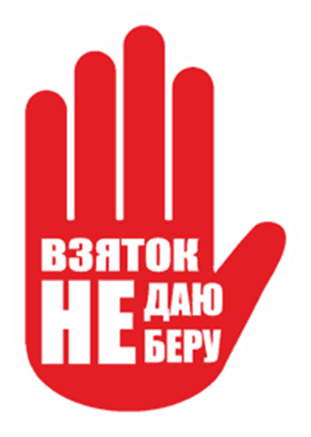